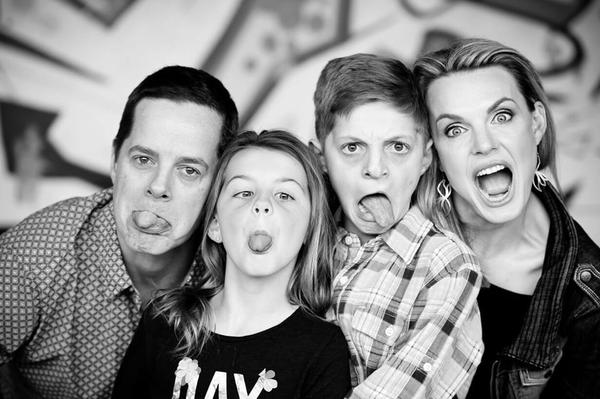 Friends don’t let friends...
 
 



 …stay unreconciled



Be God’s agent for peacemaking!
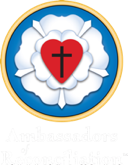 Check out a free self study course at www.aorhope.org/aor-gift

Pay it forward. Donate just $5 for someone else.

Refer your friends.